I REYES
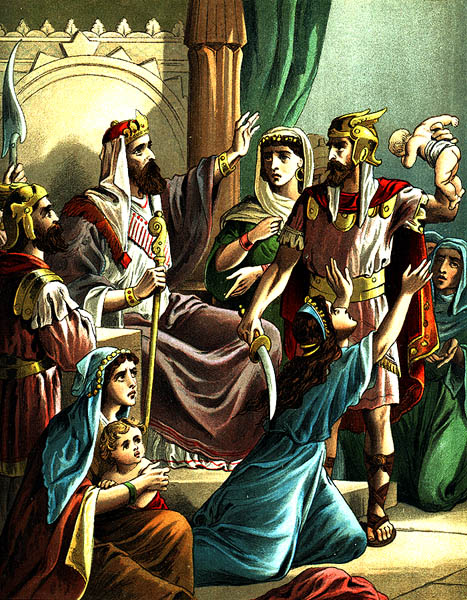 500	500	500	500
400	400	400	400
300	300	300	300
200	200	200	200
100	100	100	100
En qué año de su reinado Salomón empezó a construir el templo?
segundo
cuarto
tercero
¿Cómo murió el profeta que pidió para que Dios sanara la mano tiesa de Jeroboam?
Se lo comió un oso
Le quitaron la cabeza
Lo mató un león
¿De dónde era Elías?
Jerusalem
Tisbe
Sarepta
¿A dónde huyó Elías cuando supo que la reina lo quería matar?
Al monte Horeb
Al monte Carmelo
Al decierto de Paran-aram
¿Quién le dio cedro y pino a Salomón para que construyera el templo?
Ahías
Ben-adad
Hirám
¿En cuántos años construyó Salomón su palacio?
10
15
13
Después de Salomón se dividió el reino en dos. ¿Quiénes fueron los reyes de las dos naciones?
Jeroboam y Roboam
Asa y Jeroboam
Roboam y Omri
¿Qué le llevaron los cuervos a Elías para alimentarlo?
Pan e higos
Carne y agua
Carne y pan
¿Cuántos años reinó David?
40
35
42
¿Qué le pidió Salomóm a Dios cuando El le dijo que pidiera lo que quisiera?
Solo sabiduría
Riquezas y poder
Sabiduría y riquezas
¿De dónde era la reina que visitó a Salomón para hacerle preguntas?
Israel
Sabá
Etiopía
¿Cuántos profetas escondió Abdías para que no los matará el rey Acab?
70
100
40
¿Cómo se llamaba la madre de Salomón?
Jezabel
Maaca
Betsabé
¿Cómo murieron los profetas que rogaron a Baal en el monte Carmelo?
Desangrados
Degollados
Quemados
CANTE EL ESPECIAL
Un cuervo aleteó, aleteó, aleteó
Llegando al arroyo bajó…
Si no se lo sabe, pida ayuda
Mencione 5 reyes de Israel o de Judá
¿Quién reinó después de David?
Adonías
Salomón
Absalón
¿Cuántas mujeres tuvo Salomón
1,000
700
2,000
¿Cómo se llamaba la esposa del rey Acab?
Jezabel
Atalía
Débora
¿Quién construyó el templo de Isarael?
Salomón
Asa
David